Урок полезен, всё понятно.     Лишь кое-чточуть-чуть неясно.Ещё придётся потрудиться.     Да, трудно всё-таки учиться!
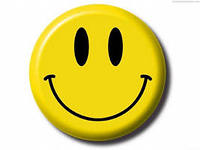 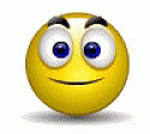 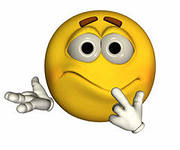 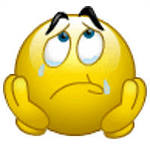 Продолжи предложения
Сегодня на уроке я узнал…

Теперь я могу…

Своей работой на уроке…
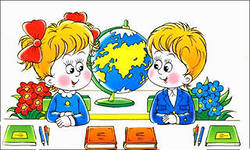